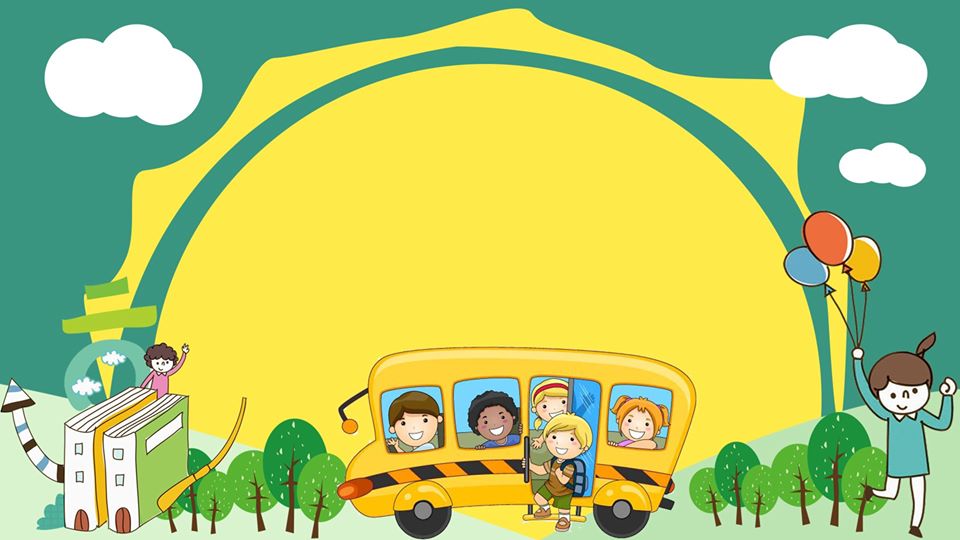 CHÀO MỪNG CÁC CON 
ĐẾN VỚI TIẾT TOÁN
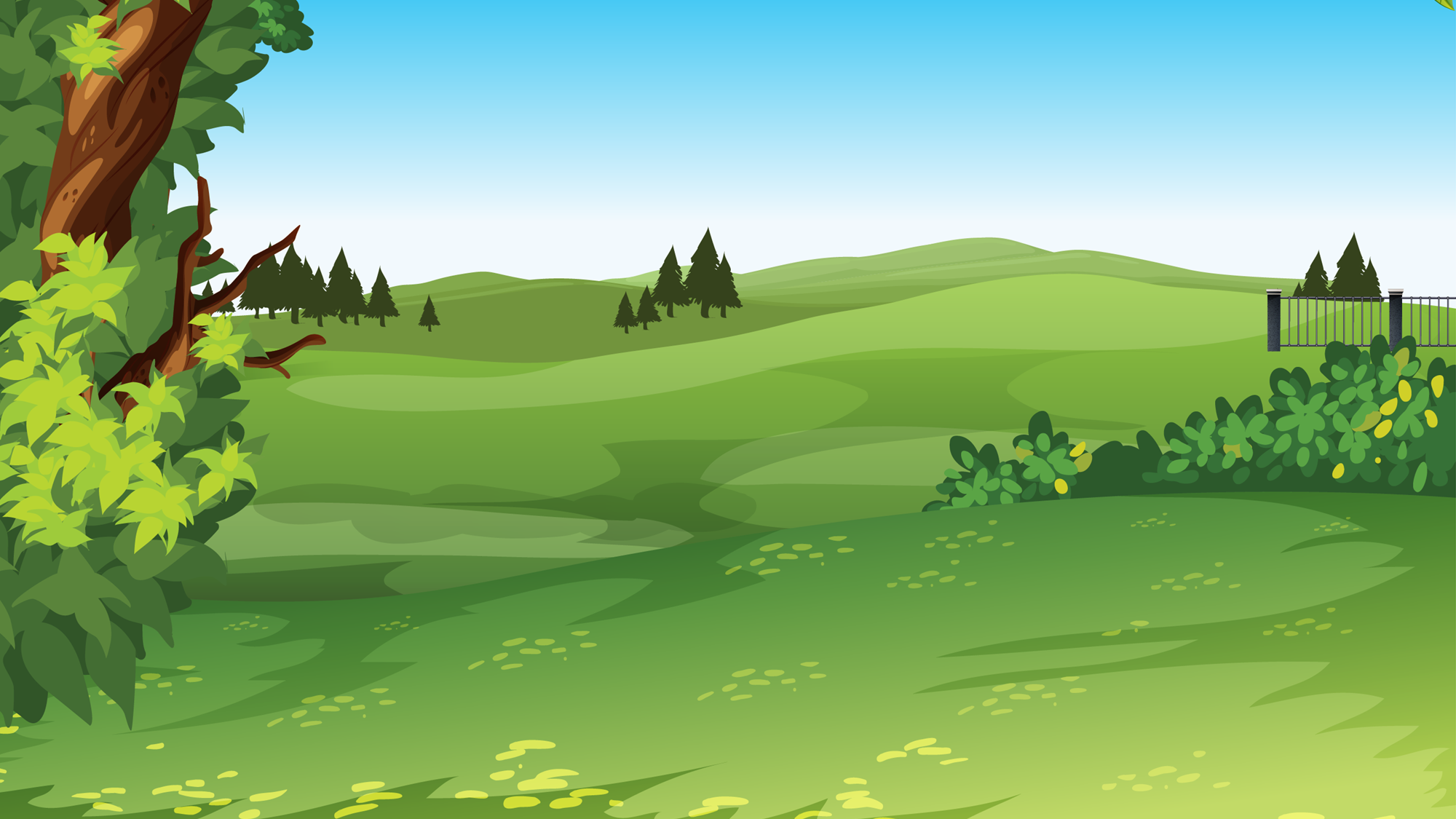 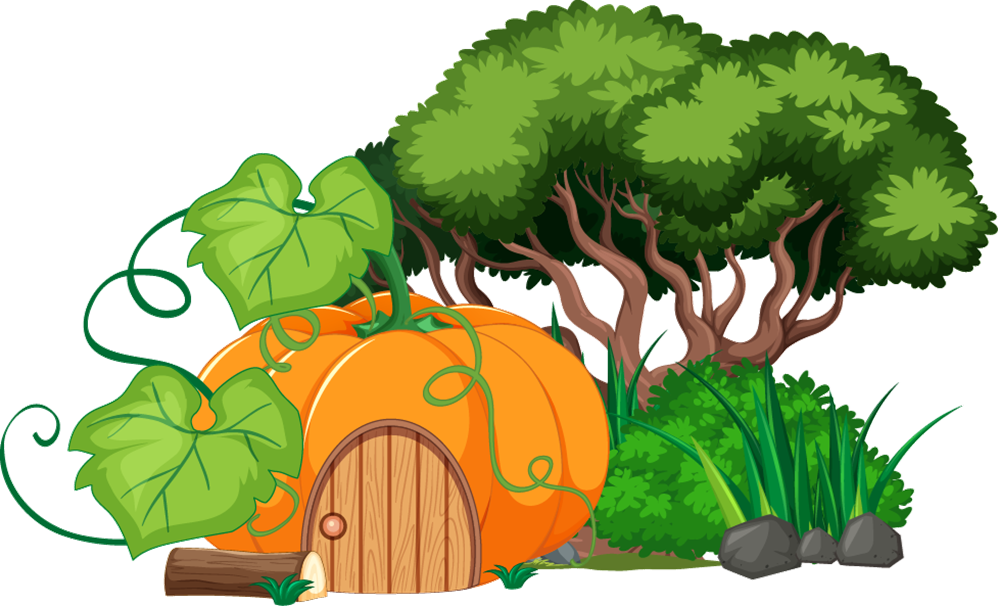 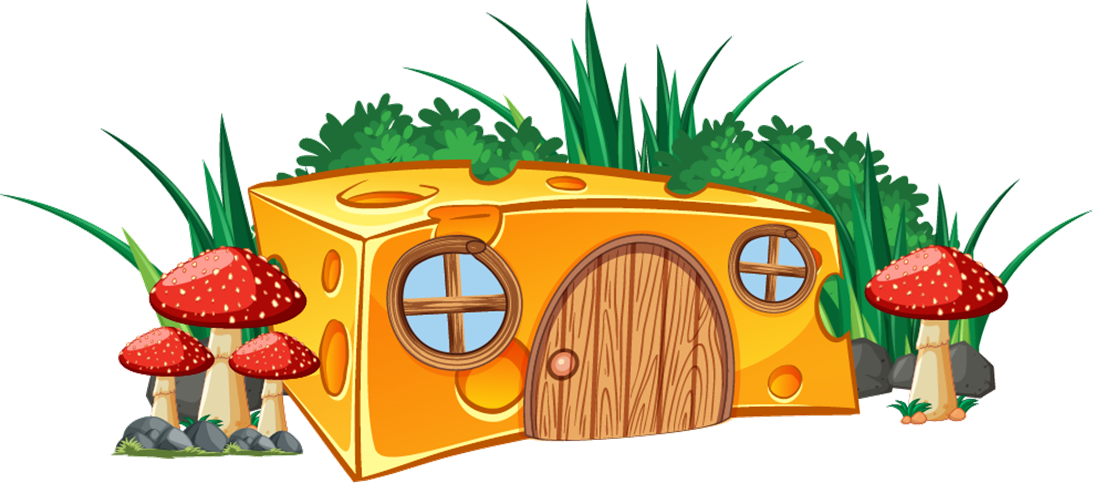 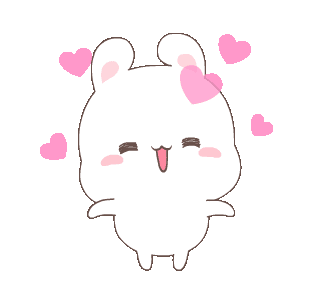 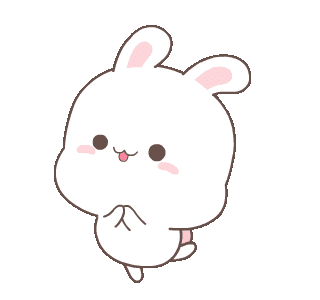 XÂY NHÀ CHO THỎ
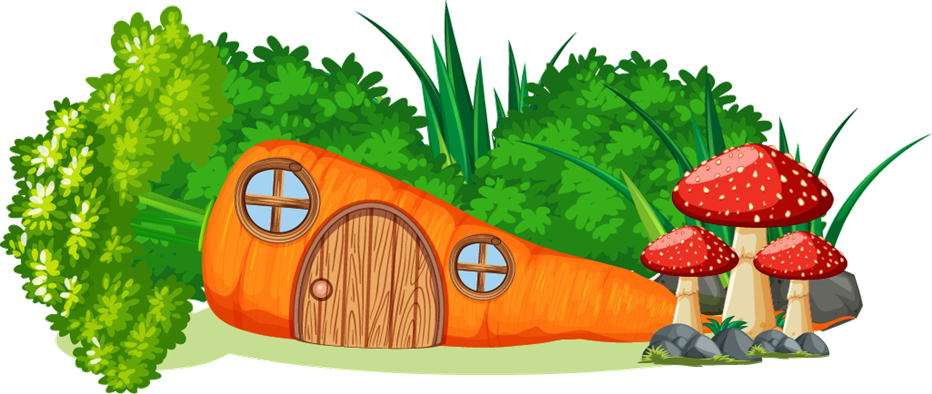 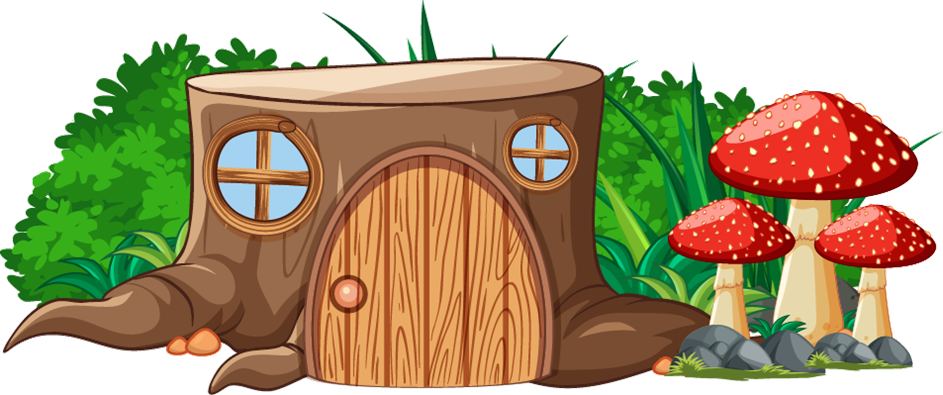 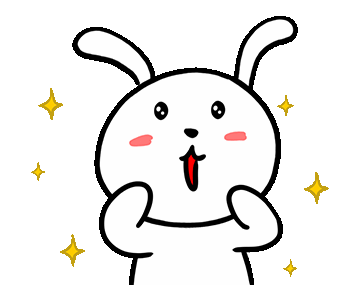 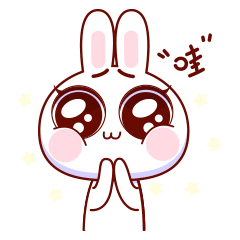 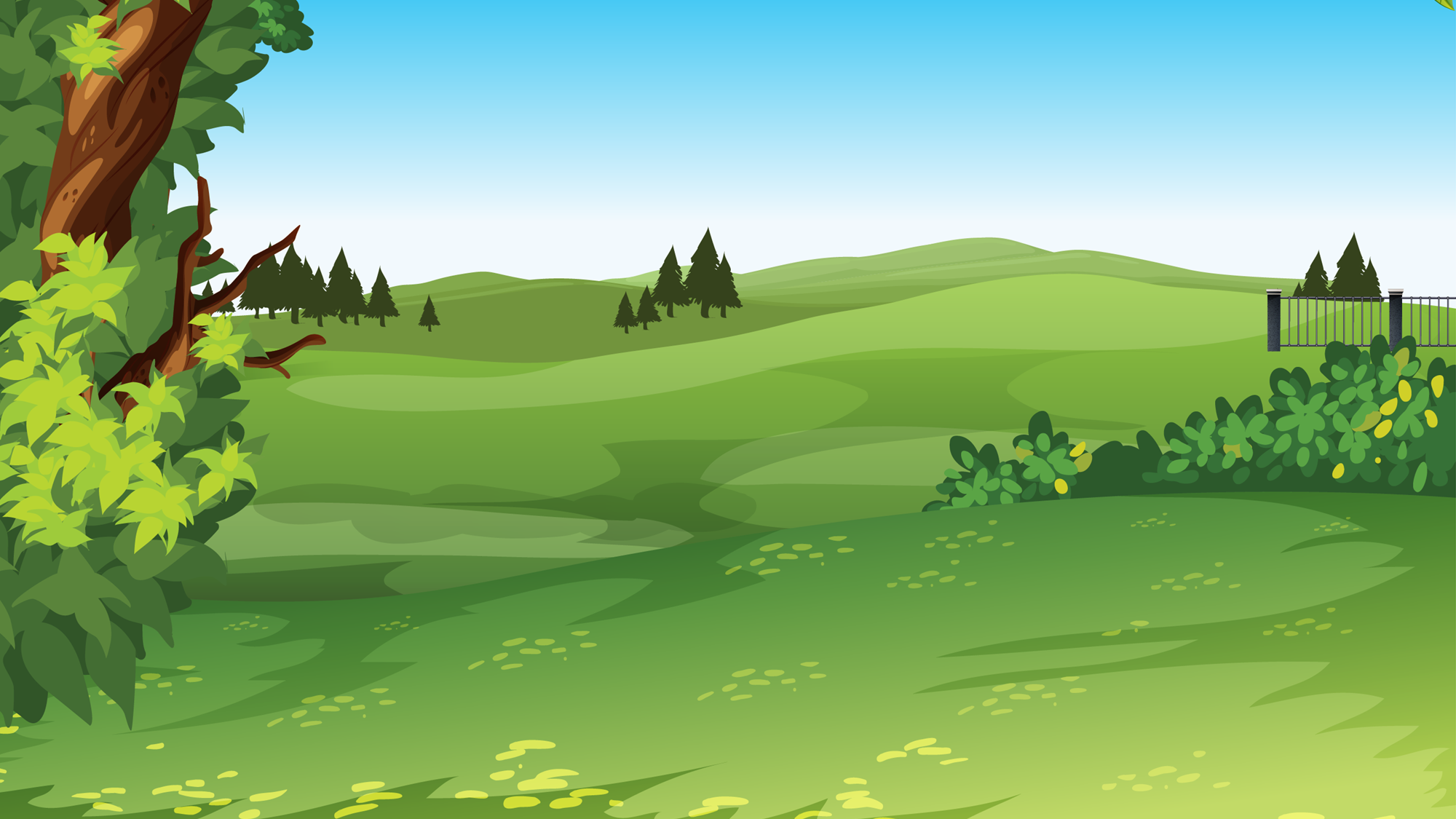 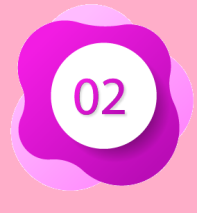 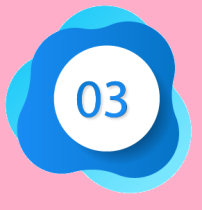 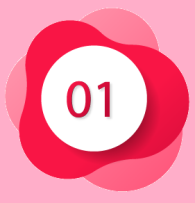 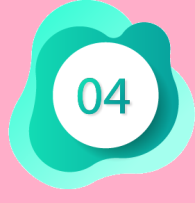 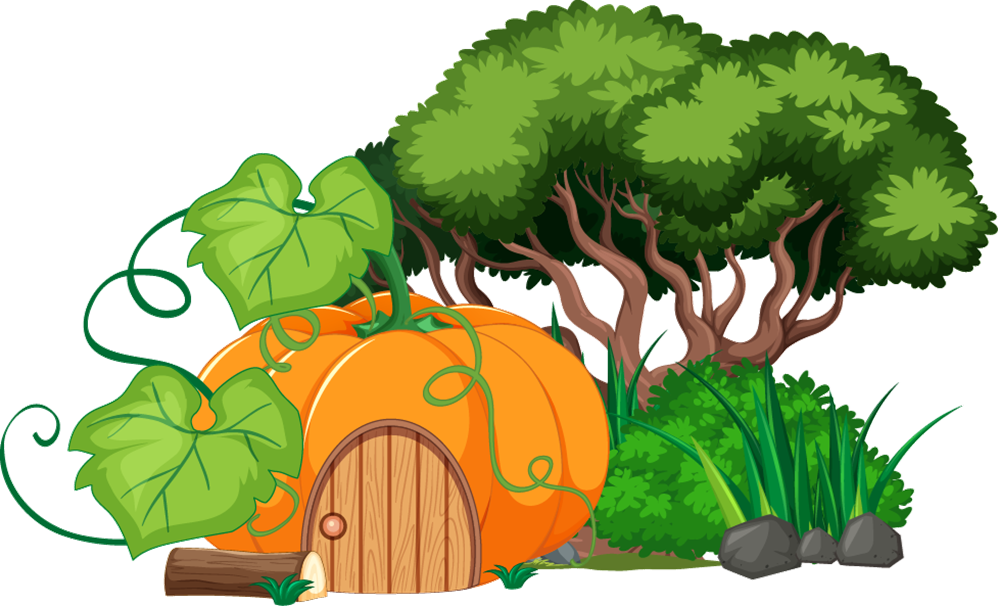 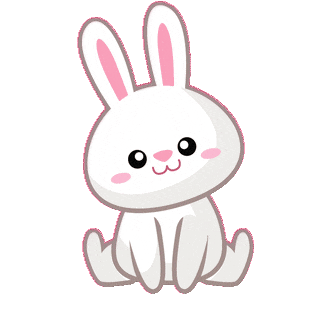 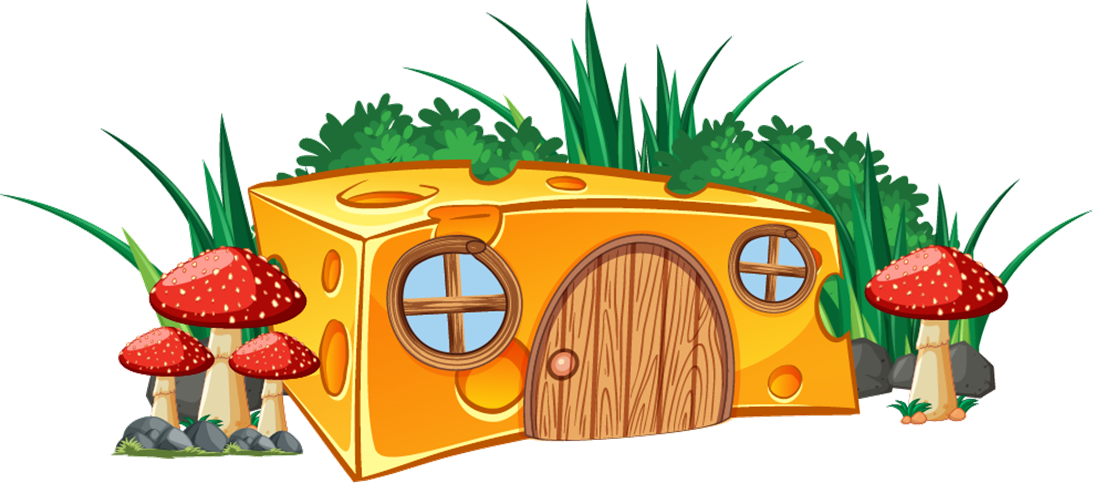 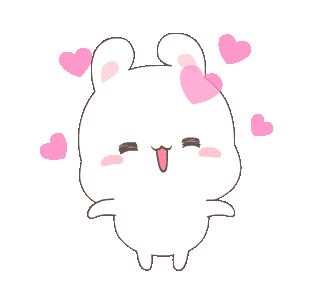 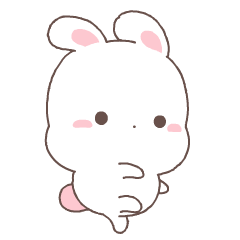 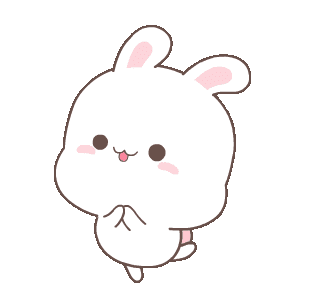 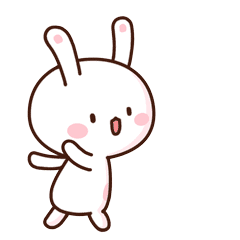 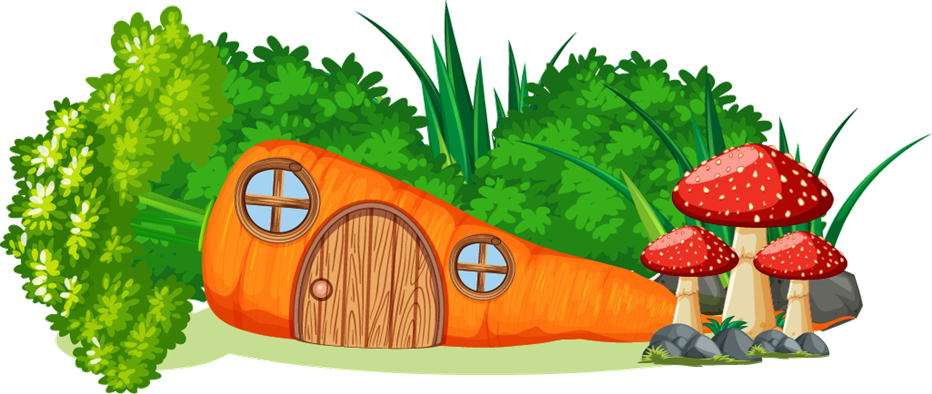 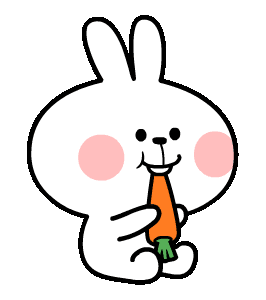 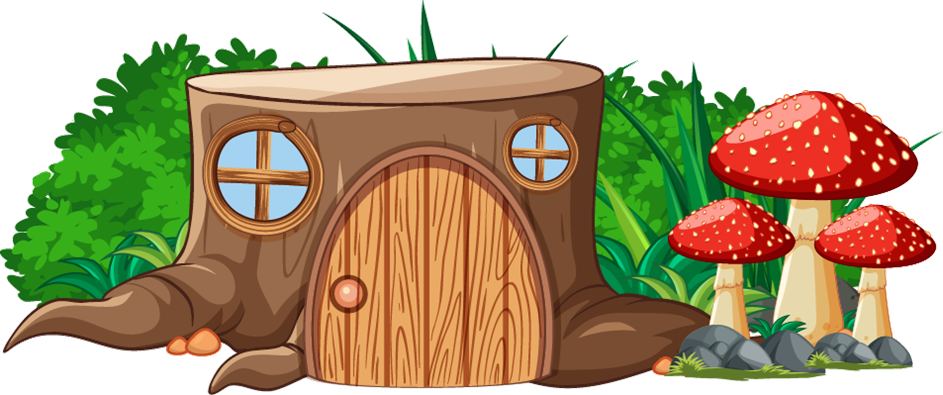 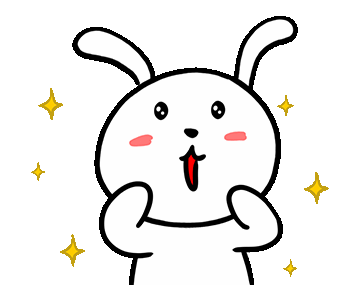 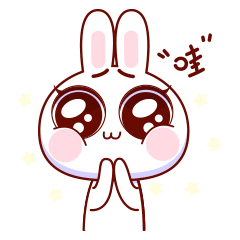 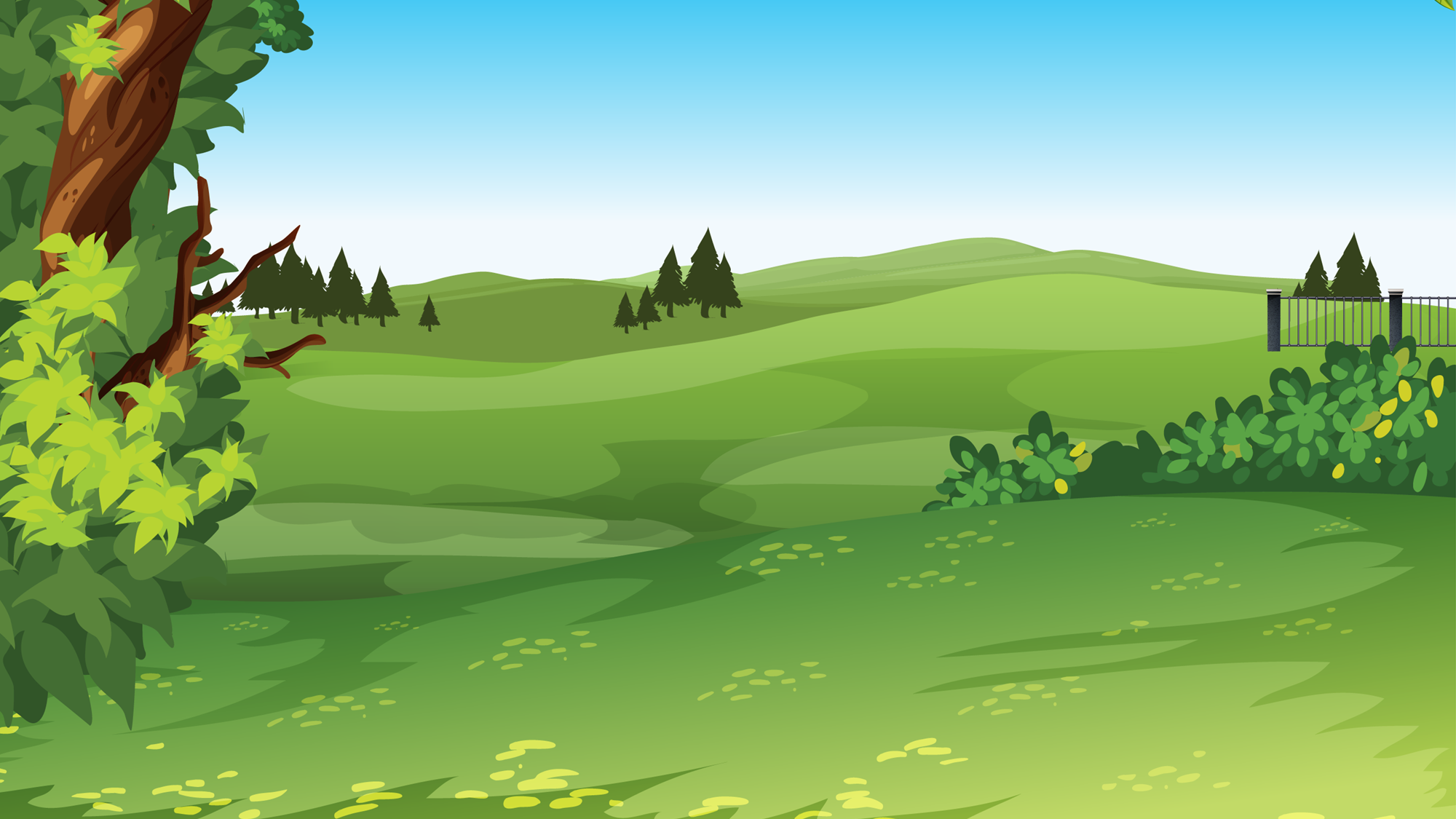 Số 26 gồm mấy chục mấy đơn vị
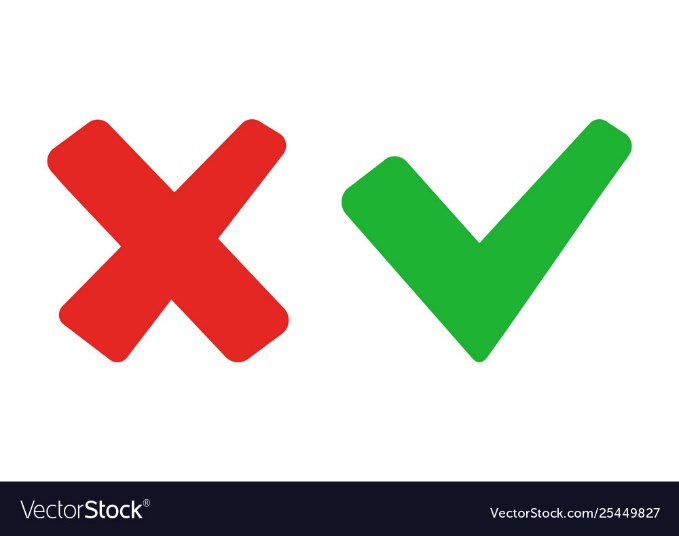 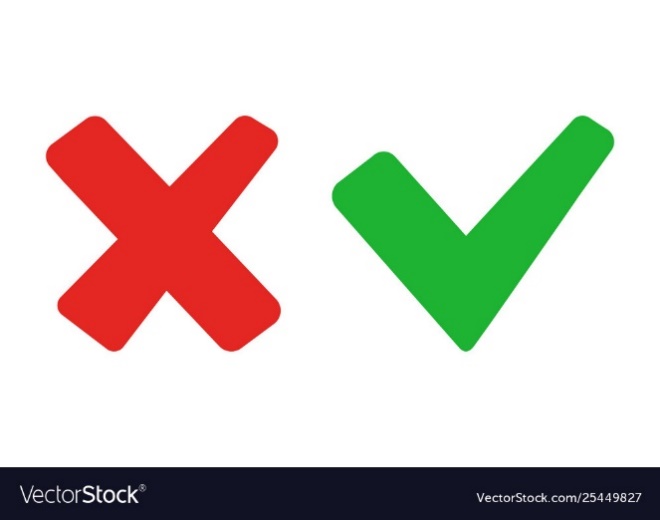 B. 2 chục và 6 đơn vị
A. 2 chục 5 đơn vị
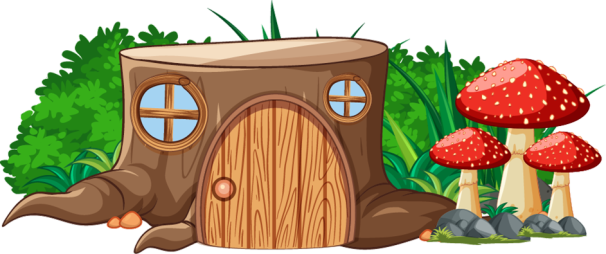 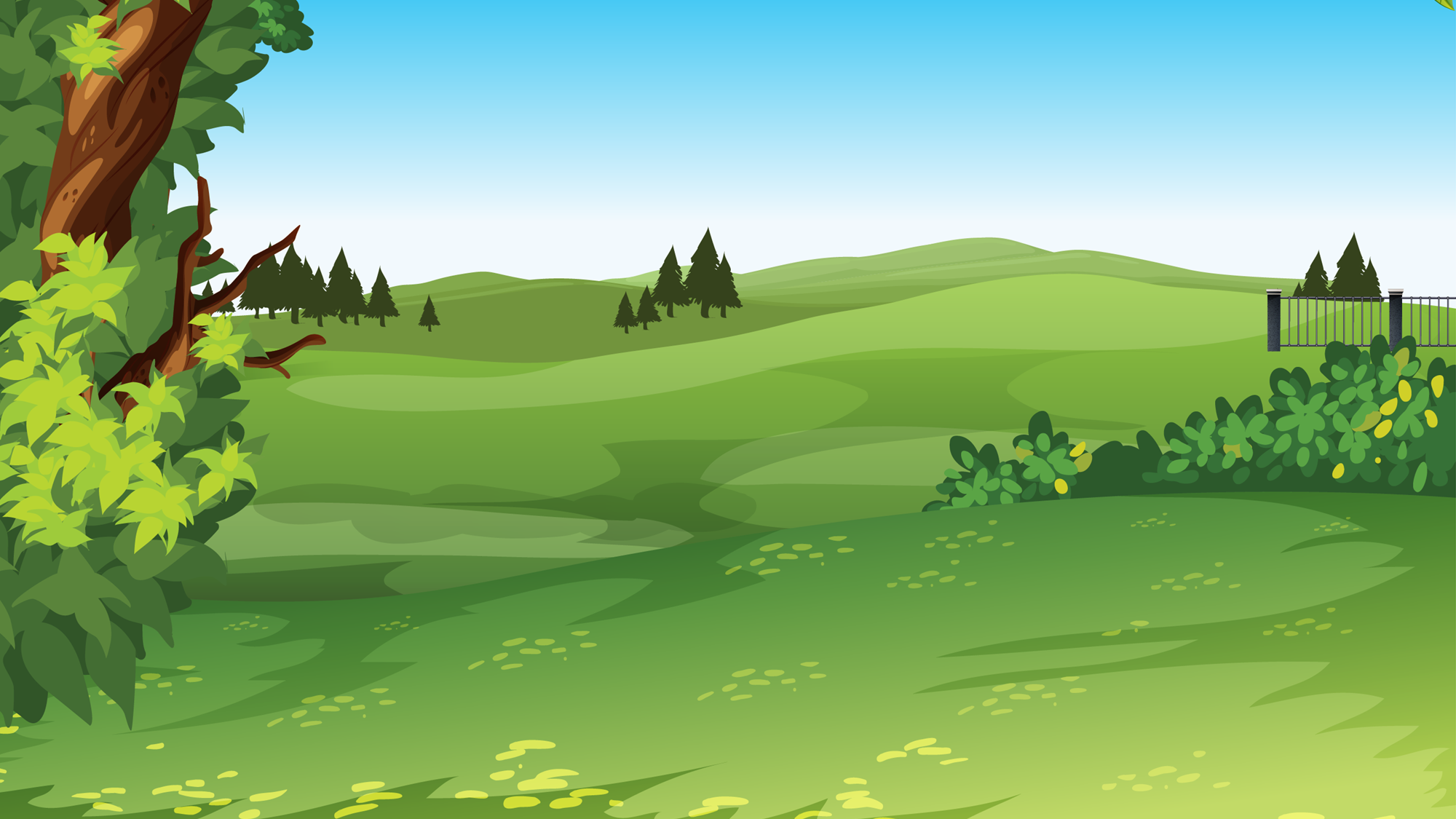 Số 70 gồm mấy chục và mấy đơn vị?
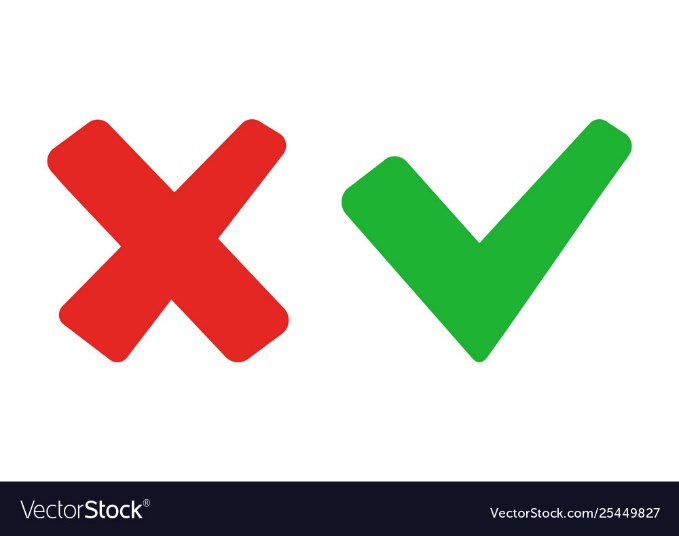 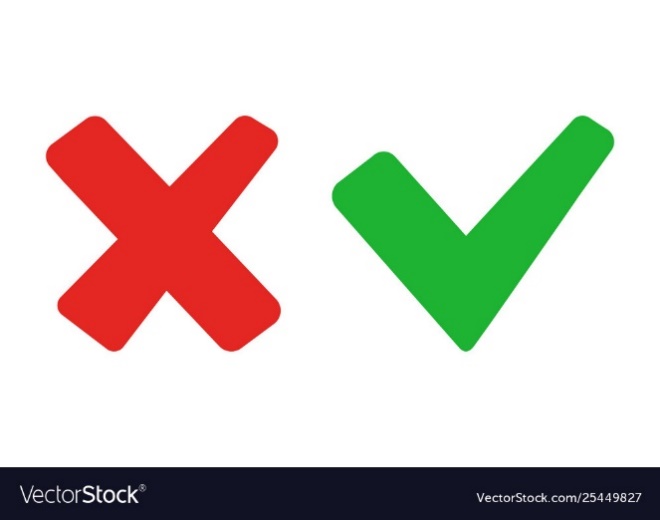 A.   7 chục và 0 đơn vị
B. 6 chục và 0 đơn vị
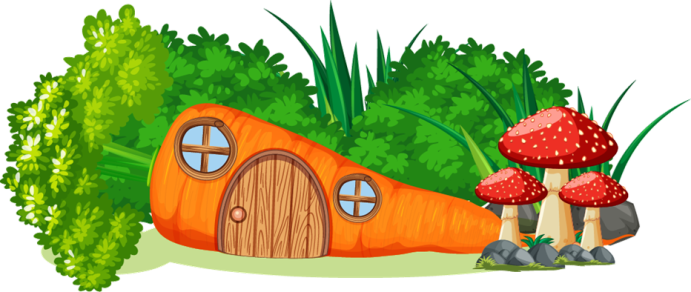 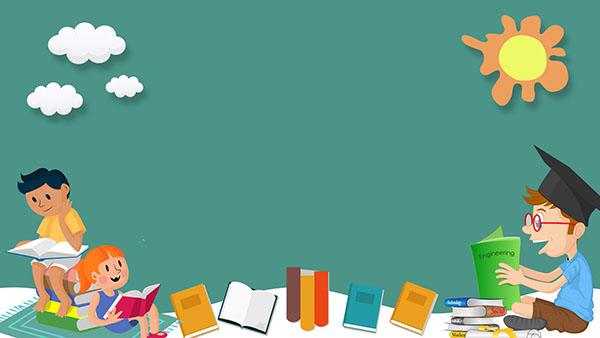 So sánh các số trong phạm vi 100
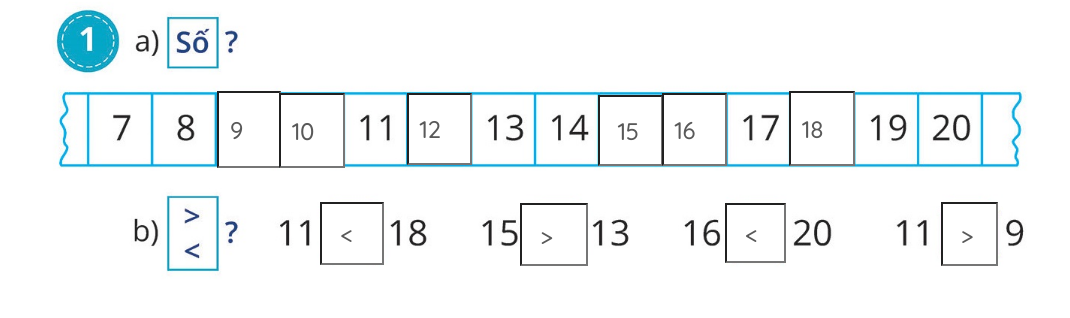 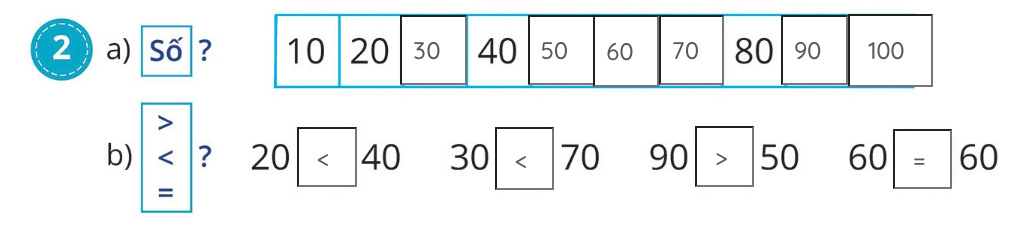 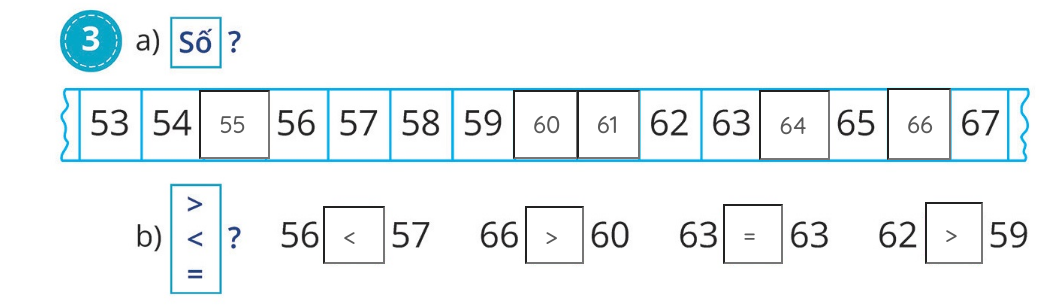 Bó hoa của Lan nhiều bông nhất với 15 bông hoa
Bó hoa của Mai ít bông nhất với 13 bông hoa
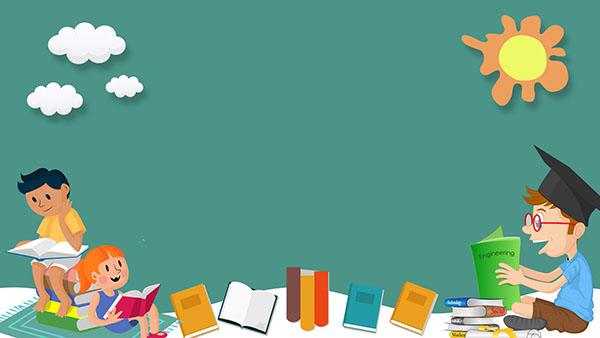 Củng cố bài học